Счастливое детство в семье
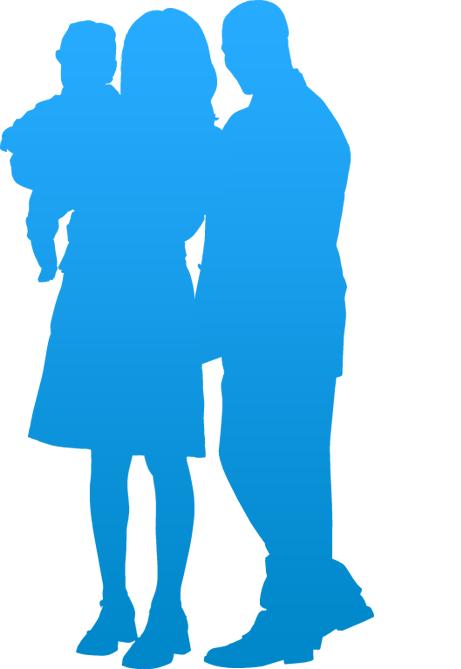 Семья – это то, что мы делим на всех,Всем понемножку: и слёзы, и смех,Семья – это то, что с тобою всегда.Пусть мчатся секунды, недели, года,Но стены родные, отчий твой дом –Сердце навеки останется в нём!
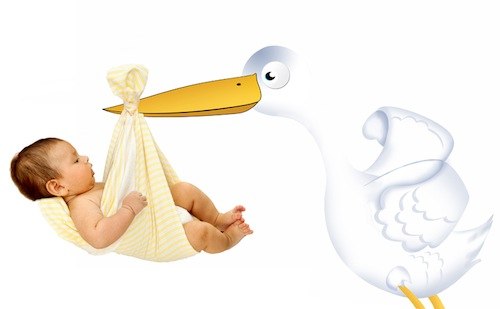 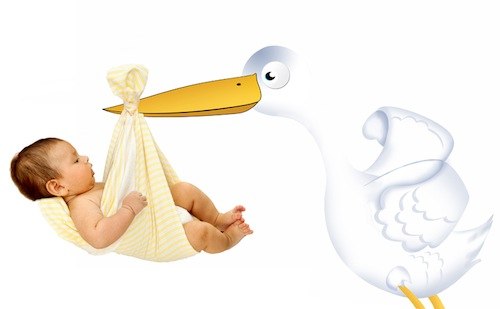 Усыновле́ние (удочере́ние) — форма семейного воспитания
детей, лишённых  родительской опеки, с установлением между
усыновленным и усыновителем правовых (личных имущественных)
отношений, существующих между родителями и детьми.
Опе́ка — вид семейного устройства малолетних (несовершеннолетние до 14
лет), оставшихся без попечения родителей, а также форма защиты прав
и интересов гражданина.
Попечительство- форма устройства несовершеннолетних граждан в
возрасте от четырнадцати до восемнадцати лет, при которой
назначенные органом опеки и попечительства граждане (попечители)
обязаны оказывать несовершеннолетним подопечным содействие в
осуществлении их прав и исполнении обязанностей, охранять
подопечных от злоупотреблений со стороны третьих
лиц
C чего начать
Подача заявления в органы опеки по месту своего жительства, получение бланков и консультации по оформлению документов
Подготовка документов заявителем
Передача документов органу опеки, проверка документов, оформление «дела» на кандидатов в замещающие родители
Обследование жилищно-бытовых условий комиссией органа опеки и попечительства
При положительном решение –получение от кандидатов пожеланий по подбору ребенка
Прохождение школы замещающих родителей
Документы для усыновления
Краткая автобиография кандидата в усыновители
Справка с места работы потенциального усыновителя, где указана занимаемая должность
Справка с места работы, где указана зарплата за последние полгода, либо заверенная копия декларации о доходах
Выписка, сделанная из домовой книги по месту жительства
Характеристика, выданная организацией, где работает кандидат в усыновители
Заверенная копия финансового лицевого счета
Документы, которые подтверждают право собственности будущего усыновителя на жилье
Справка о составе семьи
Заверенная копия паспорта
Справка про отсутствие судимостей за умышленные преступления против жизни и здоровья граждан, совершенные в РФ
Копия брачного свидетельства супругов, желающих стать усыновителями
Медицинская справка-заключение о состоянии здоровья кандидатов в усыновители, выданная государственным или муниципальным лечебным учреждением
Выписка, сделанная из Единого государственного реестра прав на недвижимое имущество и сделок с ним.
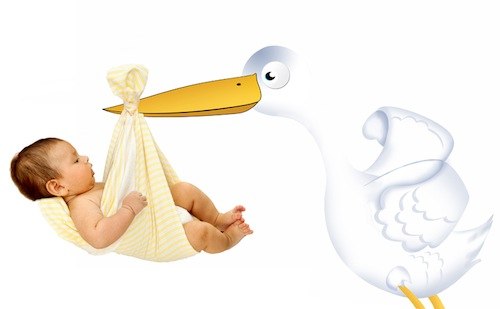 Поиск ребенка
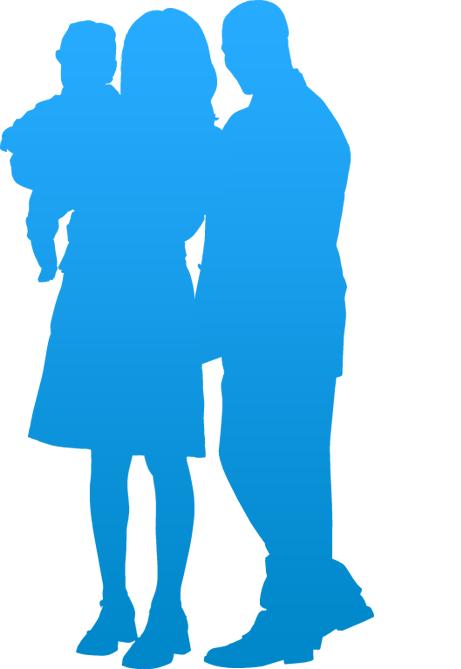 познакомиться с ребенком и установить с ним контакт;
ознакомиться с документами ребенка, передаваемого на воспитание в семью;
подтвердить в письменной форме факт ознакомления с медицинским заключением о состоянии здоровья ребенка.
Если граждане, желающие принять ребенка на воспитание в свою семью, не
смогли подобрать ребенка по месту своего жительства, они могут обратиться
за получением сведений о ребенке, подлежащем передаче на воспитание в
семью, в другой орган опеки и попечительства по своему выбору или в орган
исполни­тельной власти субъекта Российской Федерации, на который
возложена работапо устройству детей на воспитание в семьи любого субъекта
Российской Федерации, или в Министерство образования   Российской
Федерации.
Кандидаты в усыновители,
опекуны (попечители), приемные
родители имеют право:
получить подробную информацию о ребенке и сведения о наличии у него родственников;
обратиться в медицинское учреждение для проведения независимого медицинского освидетельствования усыновляемого ребенка с участием представителя учреждения, в котором находится ребенок, в порядке, утверждаемом Министерством образования и науки Российской Федерации и Министерством здравоохранения и социального развития Российской Федерации.
Материальная поддержка гражданам,                           усыновившим ребенка
Размер единовременного пособия при передаче ребенка на воспитание в семью с 01.01.2011 составляет 11703 руб. 13 коп. с учетом районного коэффициента (15% – 13458 руб. 60 коп., 20% – 14043 руб. 76 коп.).
Граждане, усыновившие ребенка (детей), , помимо указанного пособия, имеют право на получение единовременного пособия в размере 20 000 руб. из средств краевого бюджета.
В соответствии с действующим законодательством граждане, усыновившие детей, которые находились под опекой (попечительством) или патронатом три и более года, имеют право на получение ежемесячного пособия на их содержание до совершеннолетия.
Ответы на часто задаваемые вопросы
Все процедуры оформления ребёнка в семью бесплатны, судебная пошлина при усыновлении не взимается.
Усыновить ребёнка могут как семейные пары, так и одинокие усыновители, однако одиноким усыновителям следует рассчитывать свои силы.
Не существует ограничивающих требований по вероисповеданию, национальности усыновителей и опекунов, наличию или отсутствию других детей в семье.
Очередь на детей – это миф, брошенных детей больше, чем желающих их взять в семью. Придётся или нет стоять в очереди, зависит от предъявляемых к ребёнку требований. При невозможности подобрать ребёнка в своём регионе вы сможете обратиться с готовыми документами в любой другой.
До усыновления возможно         провести независимое медицинское обследование ребёнка.
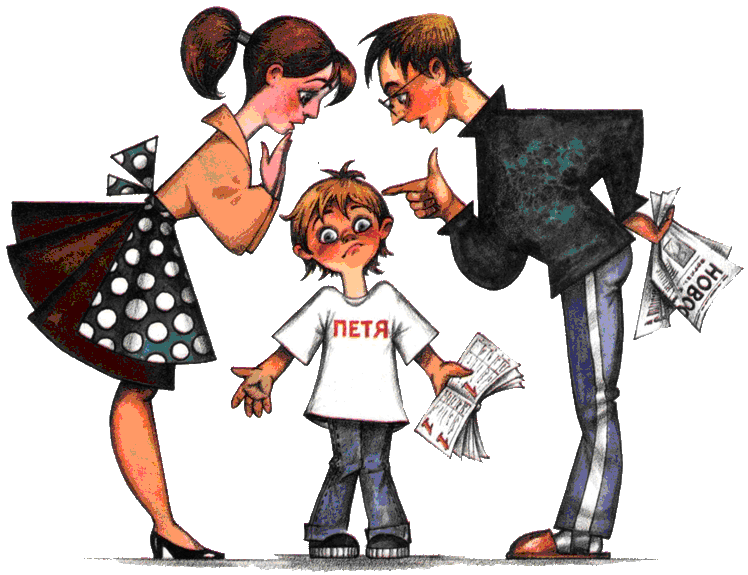 Контакты
Управление Алтайского края по образованию и делам молодежи:
656035, г. Барнаул, ул. Ползунова, 36
(3852)63-57-26     (3852) 35-35-59
 http://www.educaltai.ru/familyplus/childs/     educ@ttb.ru
Сектор регионального банка данных о детях, оставшихся без
попечения родителей, управления Алтайского края по образованию и
делам молодежи:
656035, г. Барнаул, ул. Ползунова, д. 36
(3852) 63-42-08, 69-25-43- телефон горячей линии prodeti@mail.ru
ежедневно, кроме выходных и праздничных дней с 9.00 до 18.00, в
пятницу до 17.00
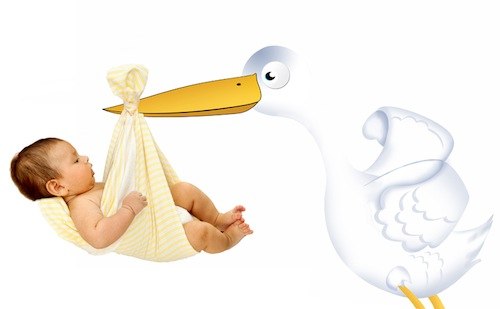